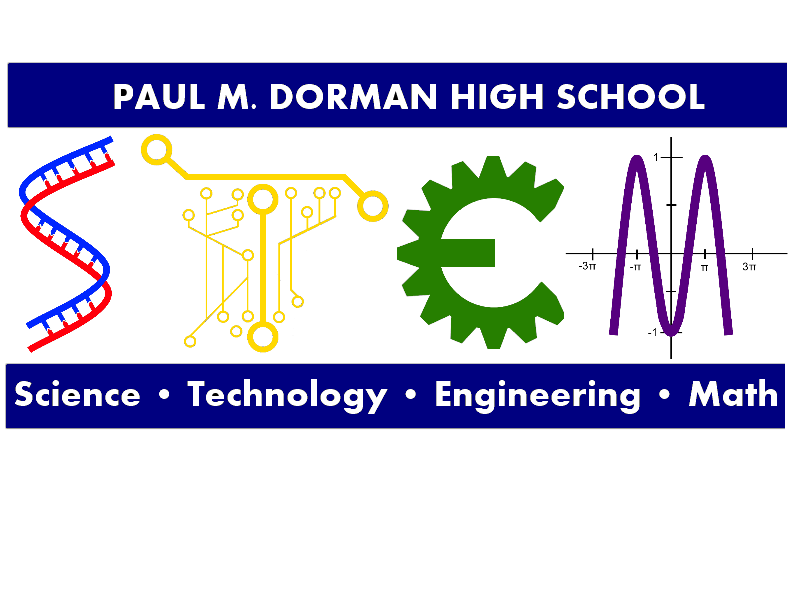 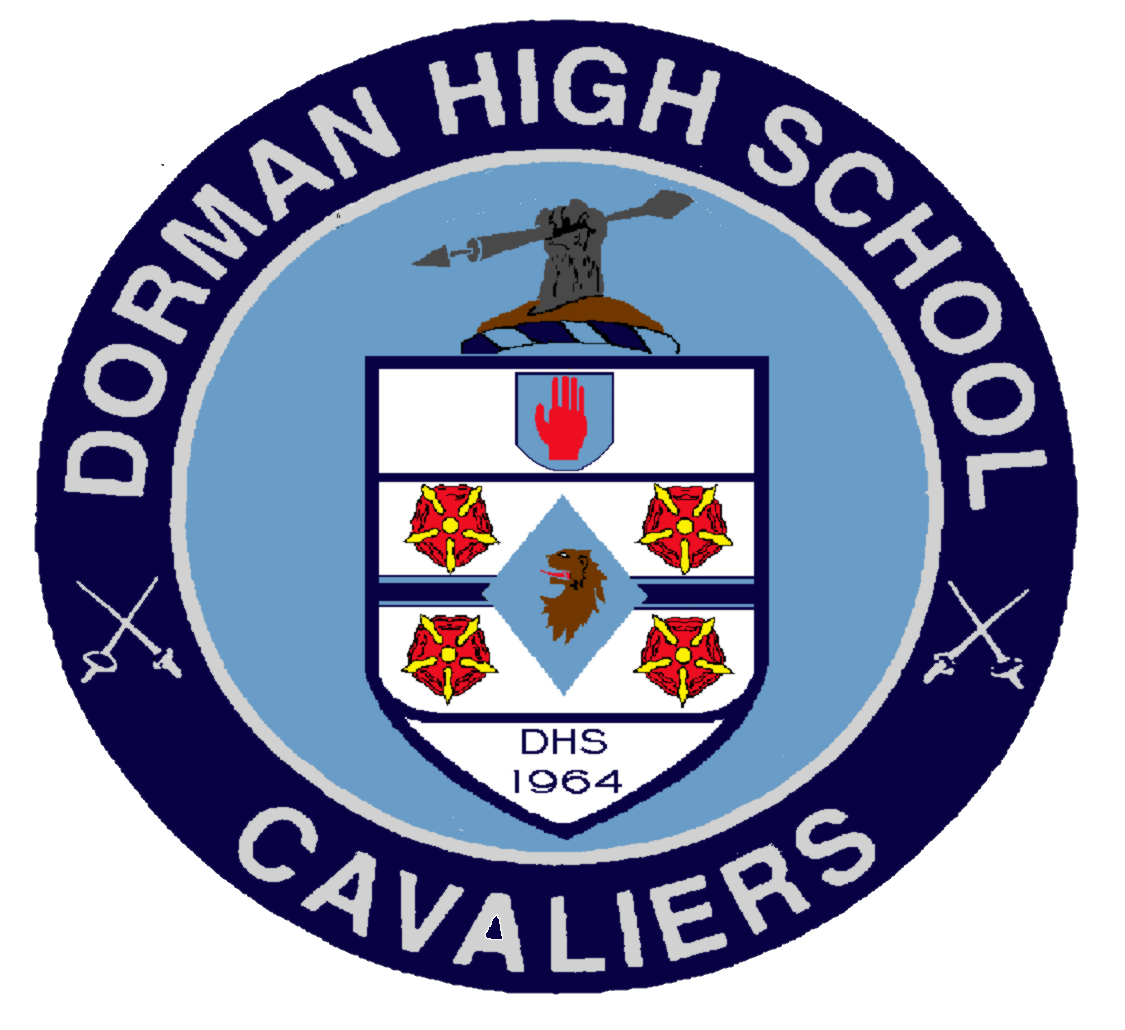 Title
Student Name
Statistical Evidence
Collaboration
Introduction
Start typing here: Minimum font size 36, Max 48
Start typing here: Minimum font size 36, Max 48
Historical Evidence
Start typing here: Minimum font size 36, Max 48
References
Start typing here: Minimum font size 36, Max 48
Visual(s)
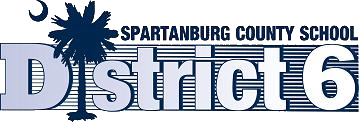